Распространение африканской чумы свиней 
в граничащих с Костромской областью
регионах
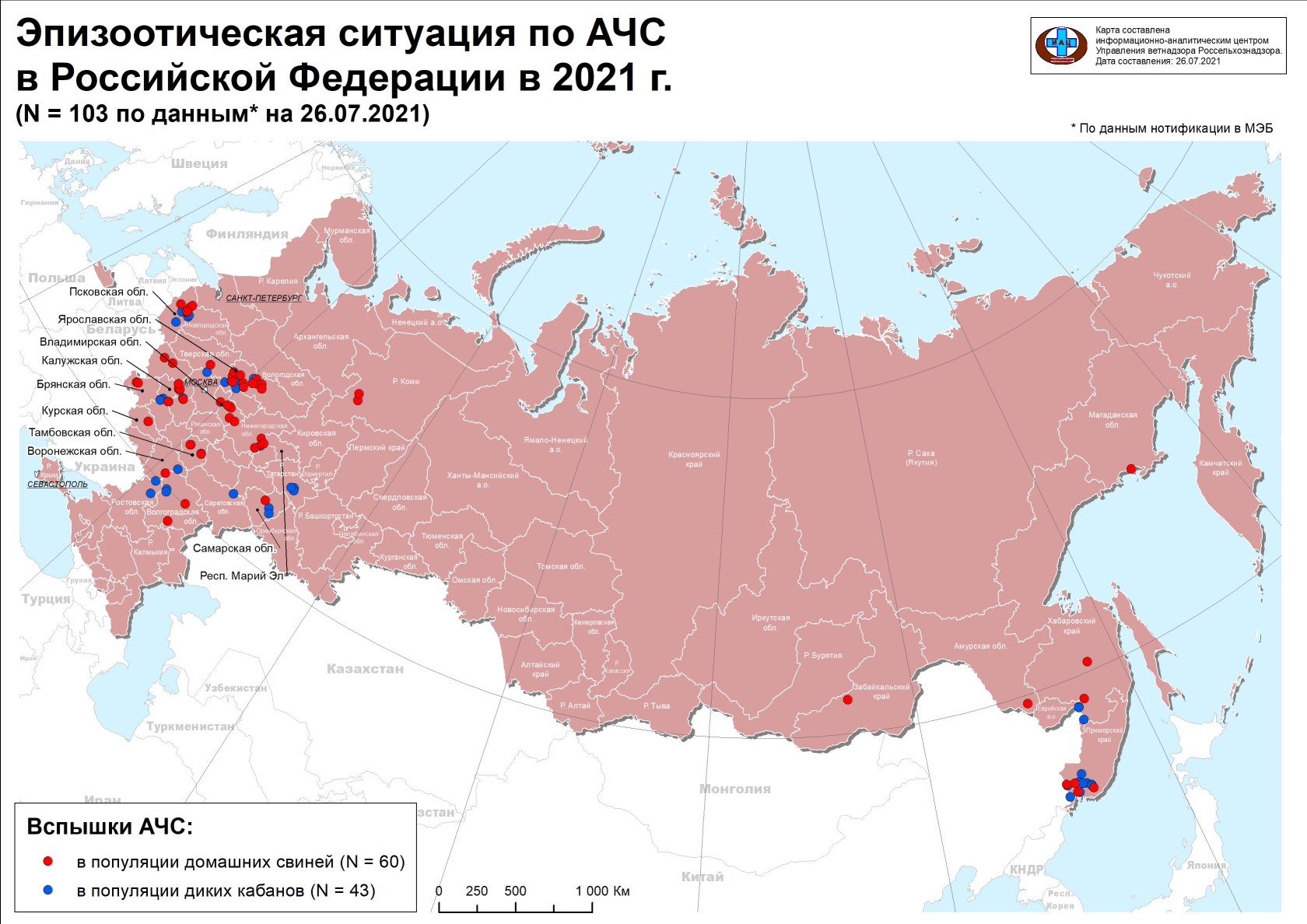 Костромская 
обл.
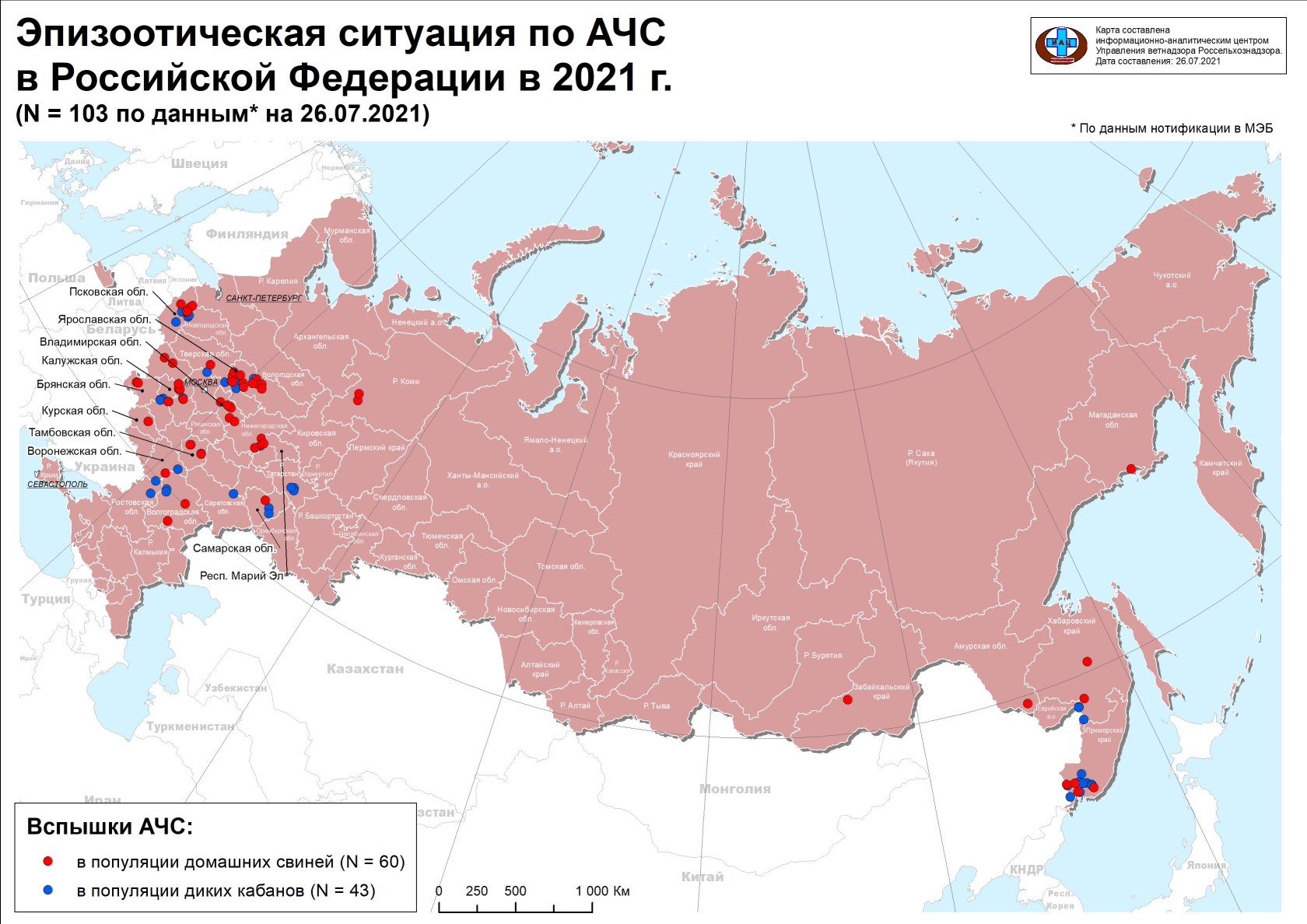 По данным сайта Россельхознадзора
Пути заражения 
африканской чумой свиней
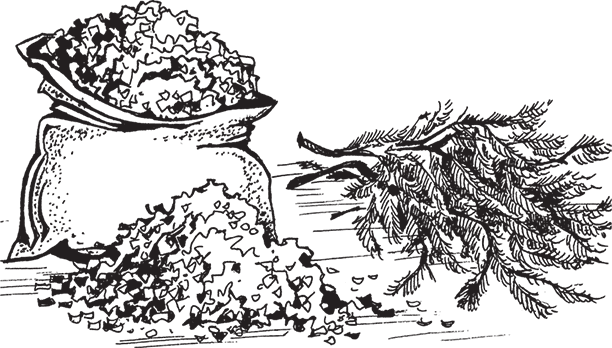 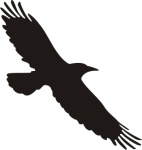 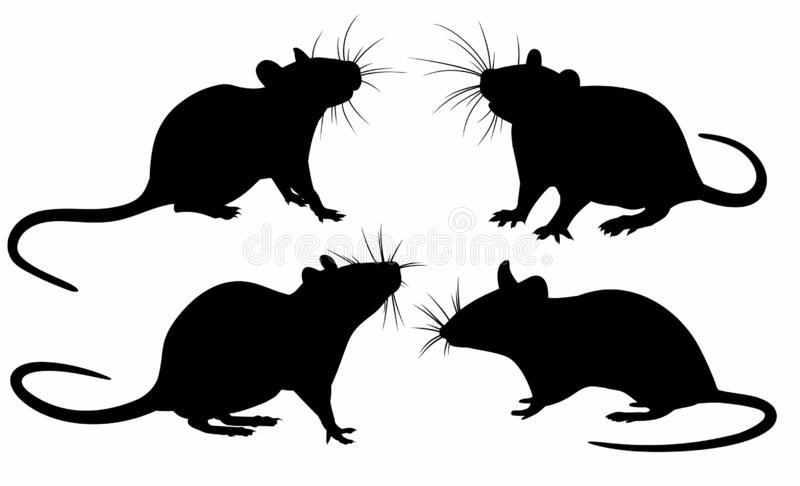 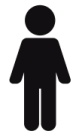 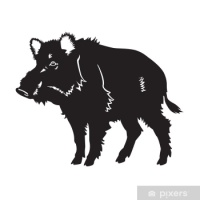 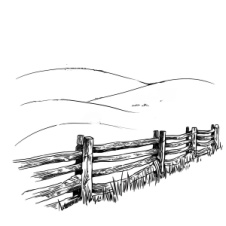 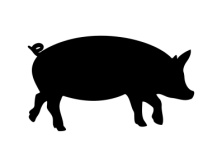 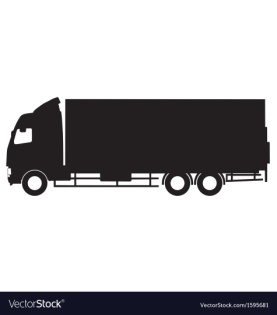 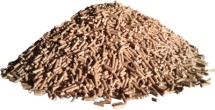 Мероприятия по борьбе с африканской чумой свиней в очаге заражения
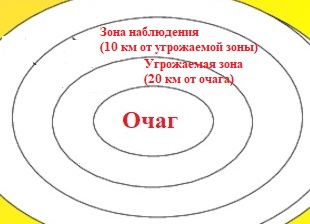 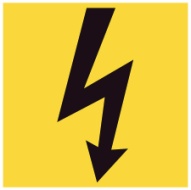 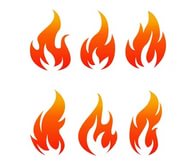 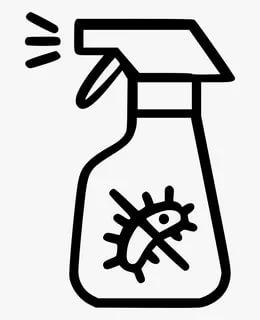 Меры по предотвращению распространения 
африканской чумы свиней
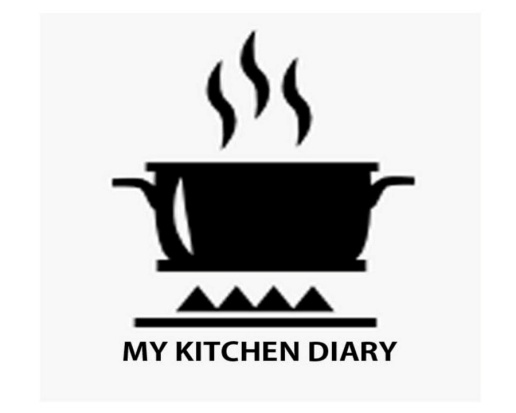 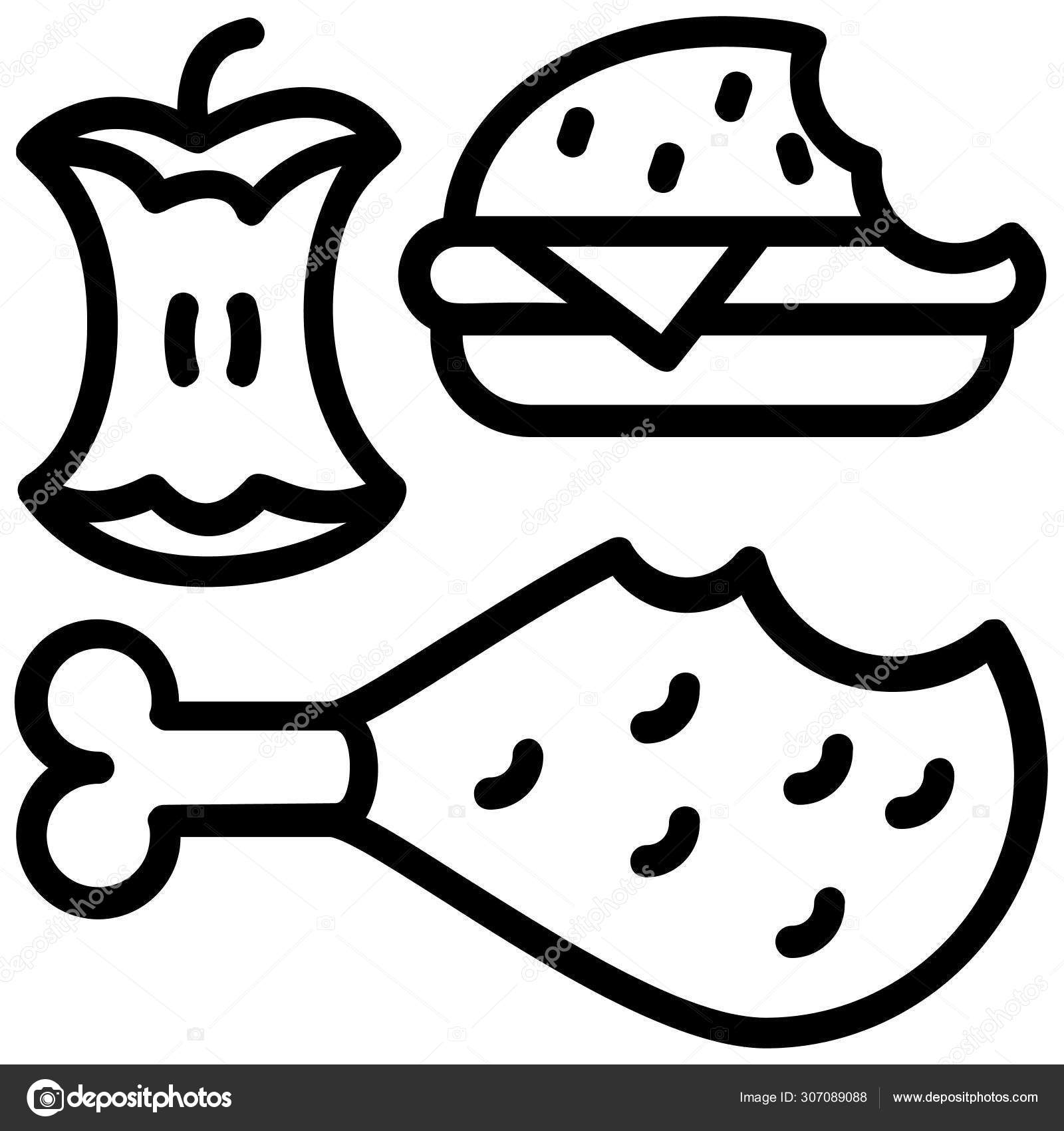 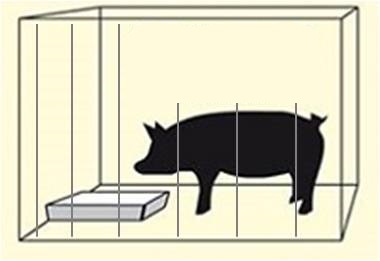 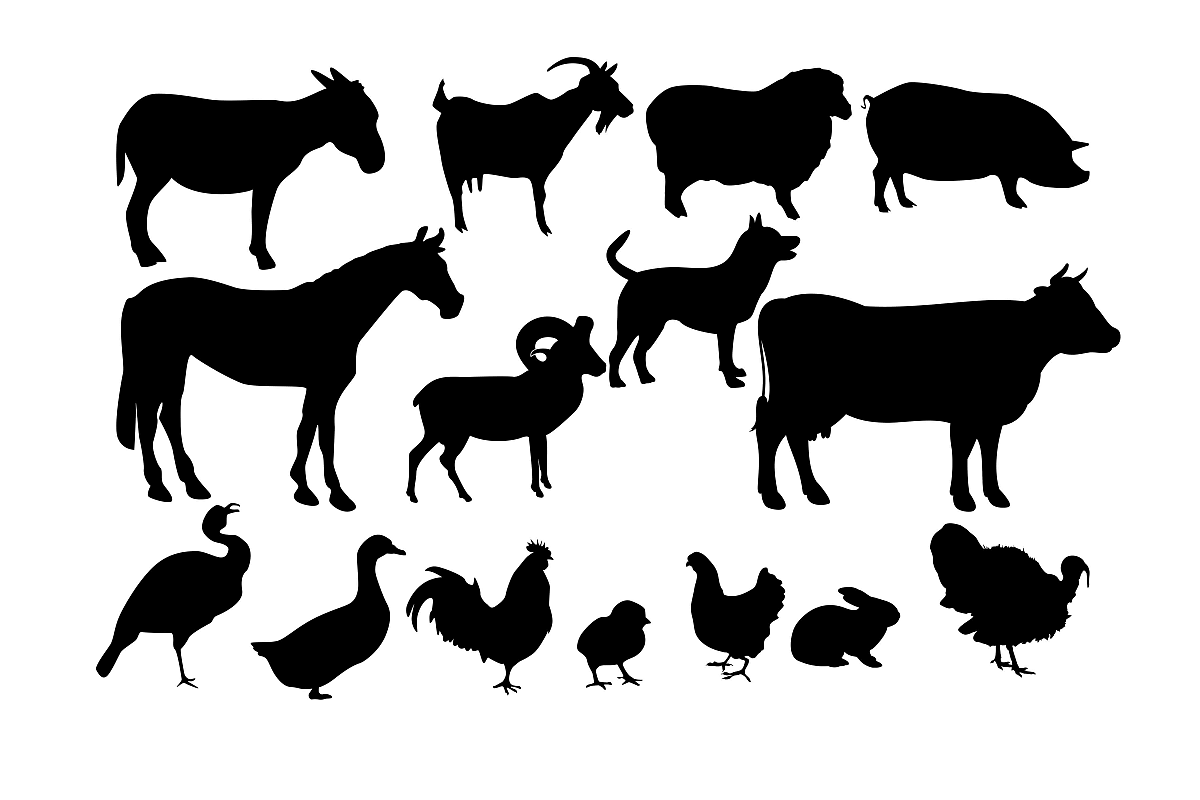 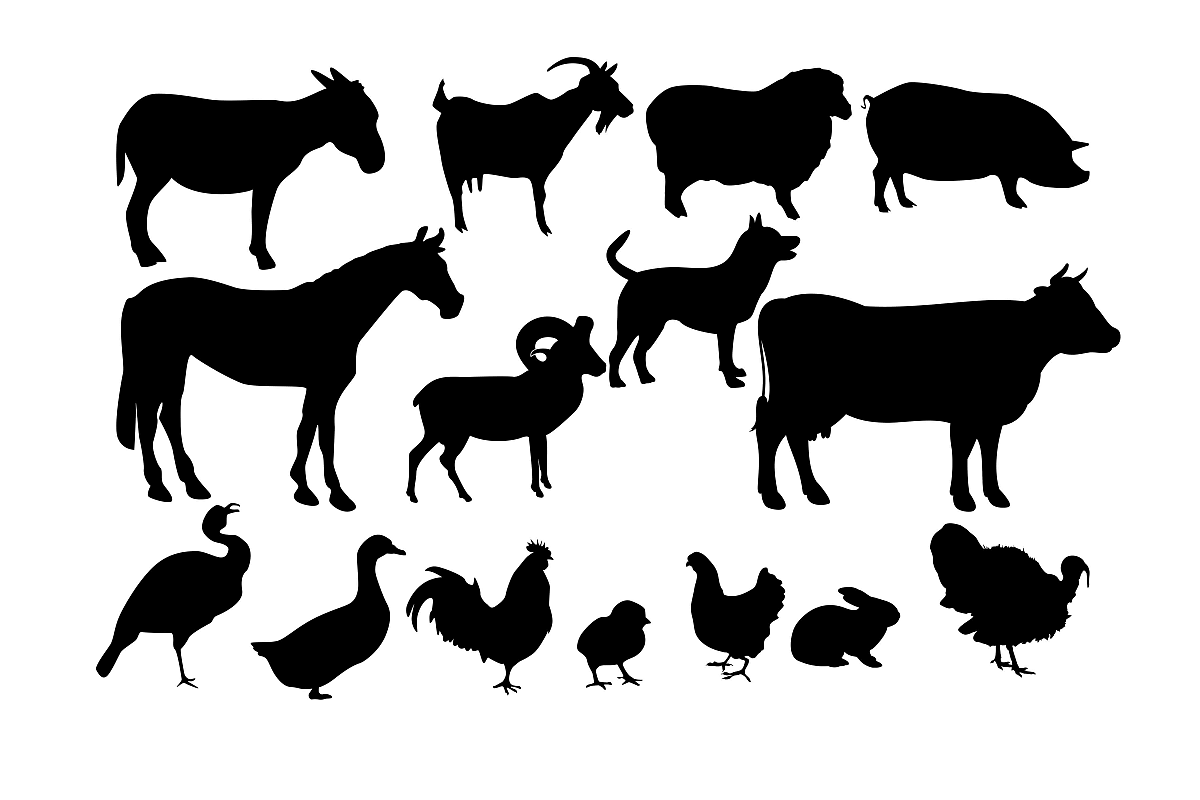 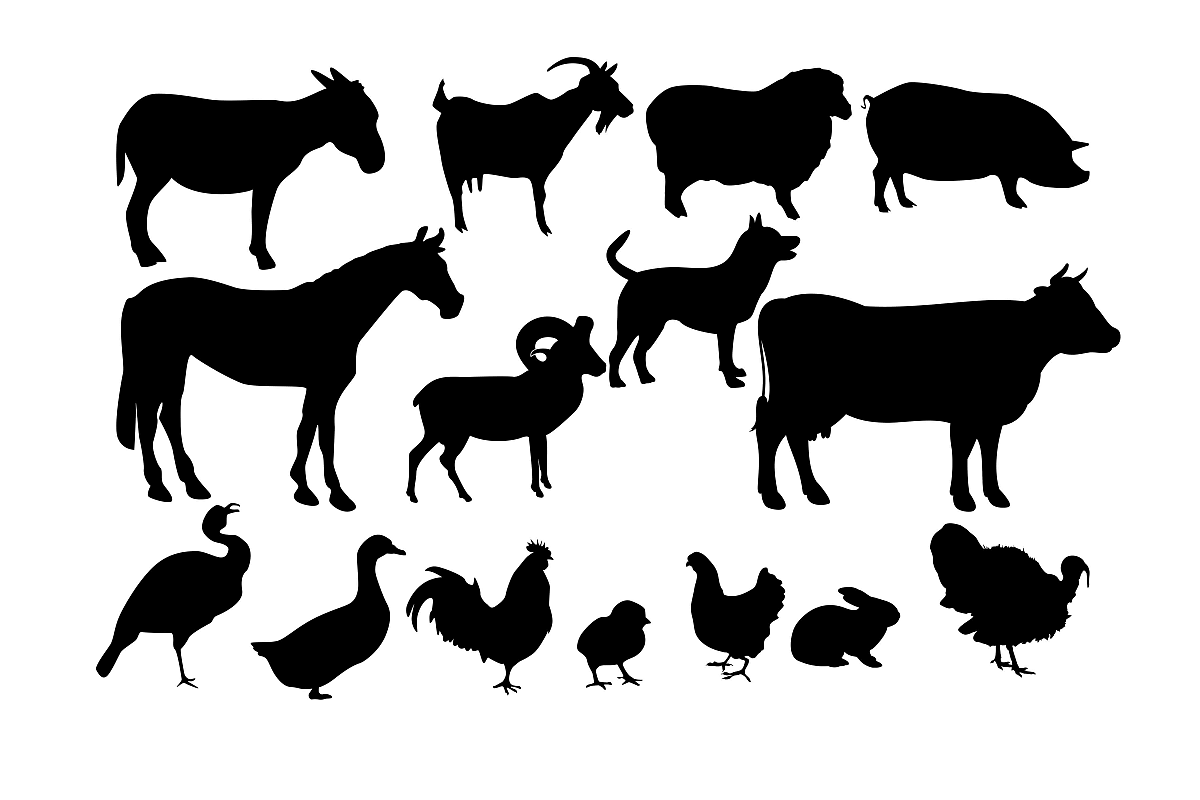 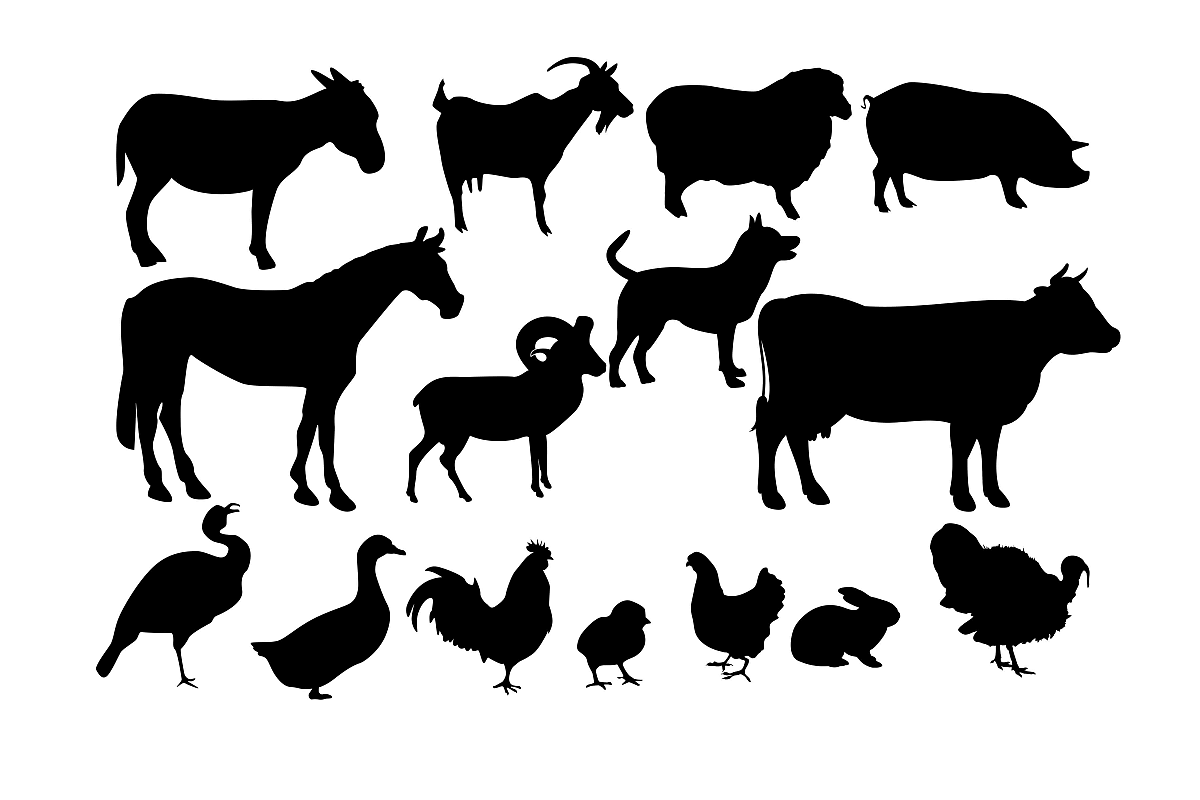 Меры поддержки при переходе на альтернативное животноводство
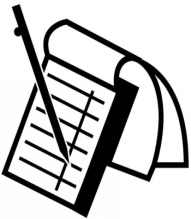 Этапы получения поддержки
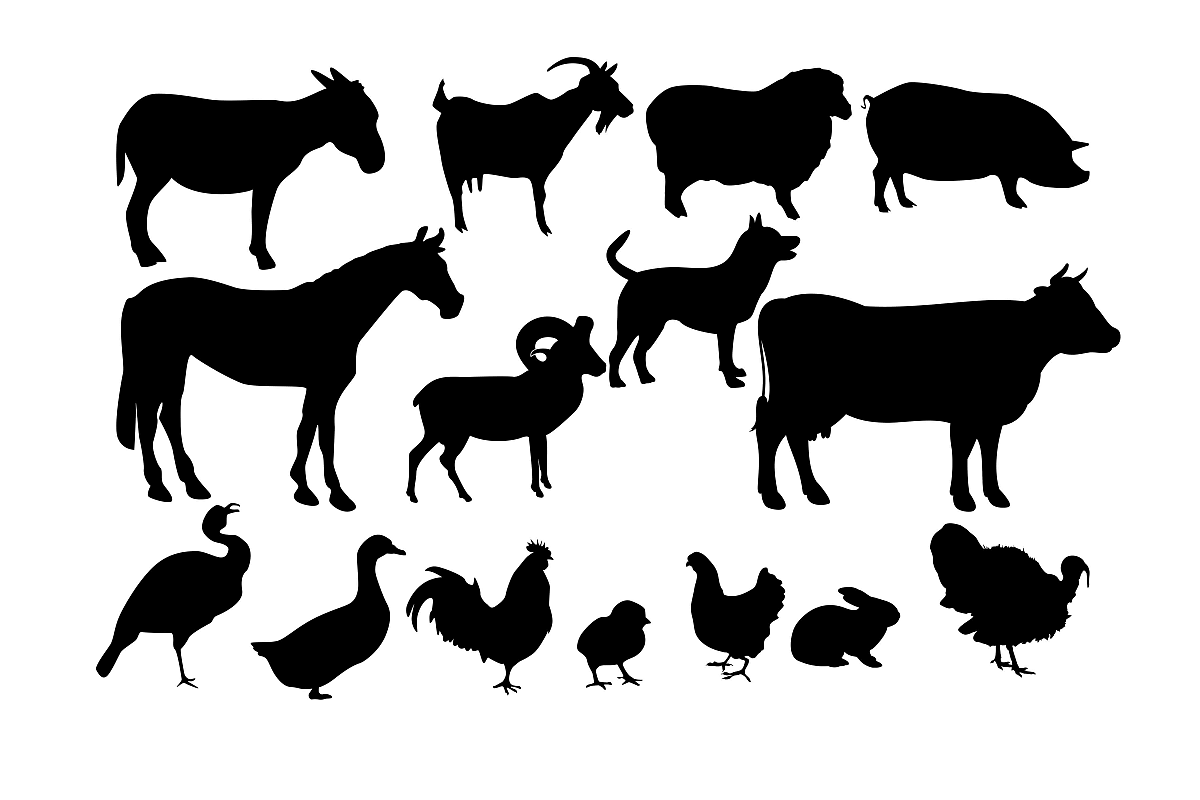 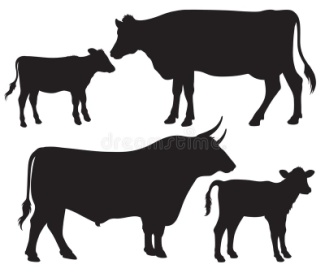 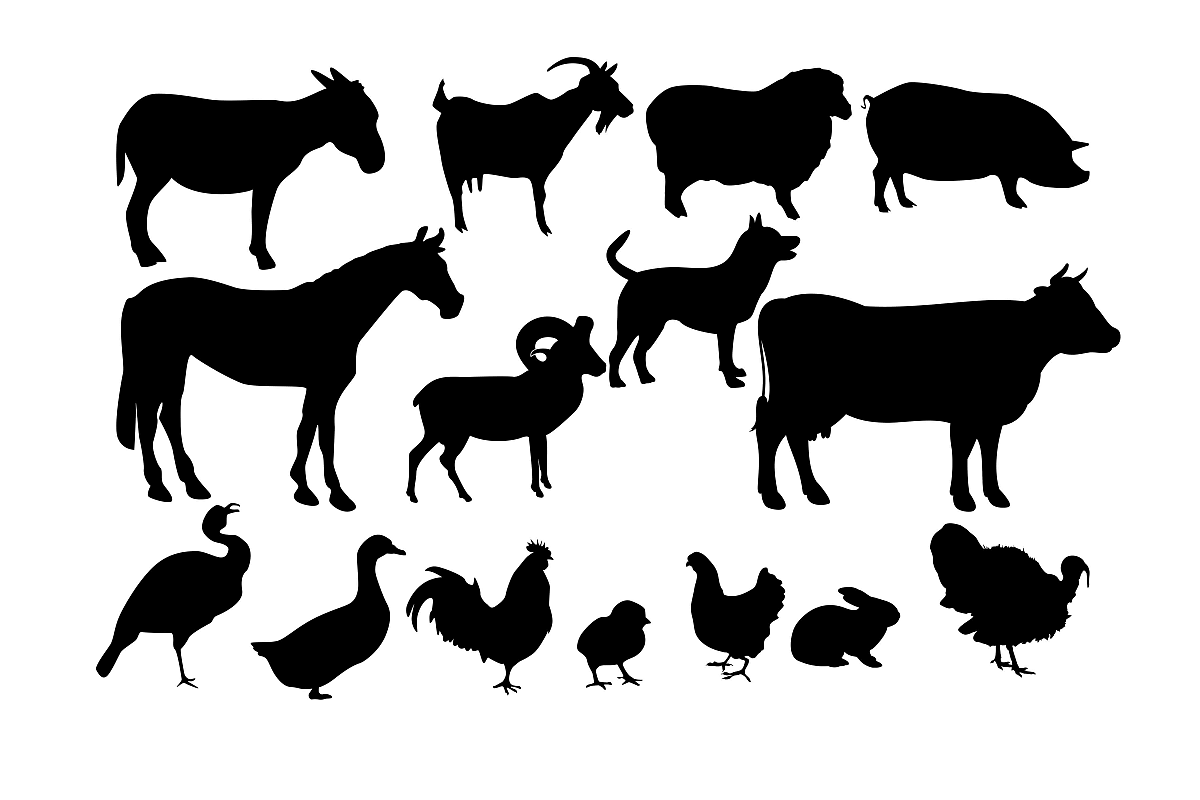 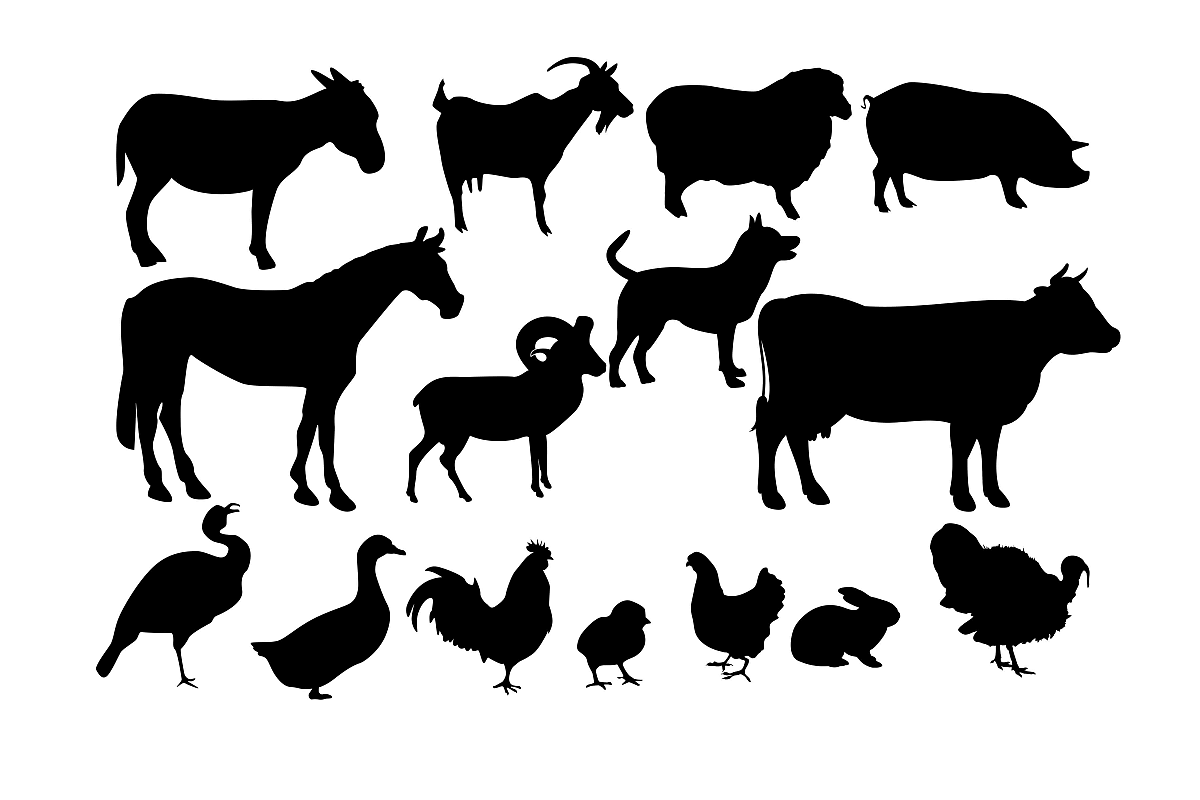